Úvod do sociolingvistiky
14. února 2023
Úvod do sociolingvistiky ACN 100206
PVS/VS Úvod do sociolingvistiky ACN 300440

mail: 
forma výuky: 1/1
podmínky atestace:
účast na seminárních aktivitách 
závěrečný test (v moodlu) 
moodle:
	heslo:
plán semestru
témata: dialektologie, variační sociolingvistika, jazykový kontakt, entometodologie a jazykový management, jazykové plánování, jazykové ideologie, postoje k jazyku, kritické přístupy, metody
hodiny půl na půl přednášky a semináře
výklad obecných principů na základě mluvených jazyků
v každém tématu ale budeme brát zřetel k ZJ
co je sociolingvistika?
?
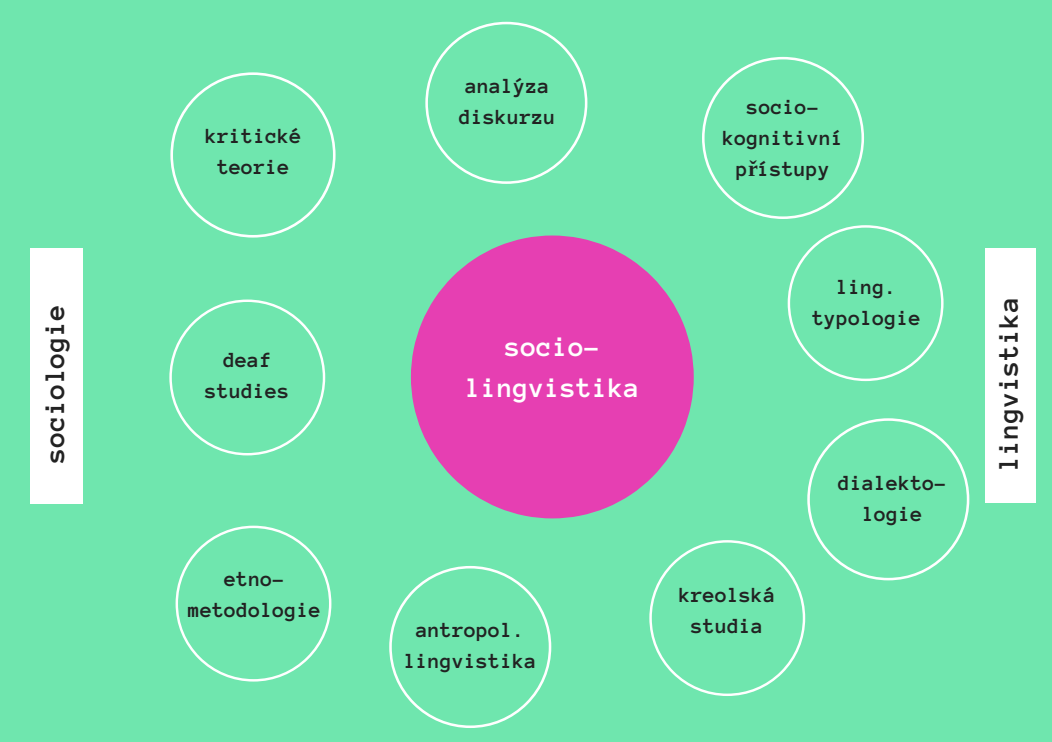 co je sociolingvistika?
nejobecněji: pomezní disciplína zaměřená na „vztah mezi jazykem a společností“
to může znamenat leccos:
mluvčí ↔ společnost
jazyk ↔ společenství mluvčích
osy:
kvalitativní – kvantitativní 
makropohled – mikropohled
deskriptivní – „angažovaná“
sociolingvistika v ČR
sociolingvistické výzkumy v českém kontextu:

jazykový management & konverzační analýza: Nekvapil, Sloboda (FF UK), Sherman, Havlík, Kaderka (ÚJČ)
analýza diskurzu: Dufek, Homoláč (ÚJČ), Lehečková (FF UK), Hořejší (JČU)
variační sociolingvistika: Chromý (ÚČJTK)
postoje k jazyku: Kříž (FF UK), Wilson (Leeds)
standardizace, diglosie: Bermel (Sheffield), Beneš, Prošek (ÚJČ)
socio-sémantika: Brand (FF UK)
sociolingvistika a znakové jazyky
relativně rozvinutá oblast
spousta socling. témat v rámci široce definovaných Deaf Studies:
postoje k ZJ
ideologie spojené s ZJ
analýza diskurzu o ZJ a Neslyšících
jazyková politika a ZJ
„tradiční“ sociolingvistika a ZJ:
především variacionistické výzkumy 
v ČR zatím málo
proč sociolingvistika?
interdisciplinarita
sociolingvistika je spíše soubor více či méně souvisejících přístupů na pomezí mnoha disciplín než ucelená „věda“ jako např. psycholingvistika
metodologie
škála kval. i kvant. metod využívaných v socling. zahrnuje množství technik a přístupů z různých koutů sociálních věd
metody, které si představíme jsou relevantní pro velkou část toho, co se na ČNES dělá
v případě zájmu se můžeme blíže podívat na některé obzvlášť exponované problémy – např. tvorbu dotazníků
sociální aspekt
sociolingvistika nemusí být jen disciplína odtržená od reality, často taky reaguje nanejvýš aktuální společenské problémy a přispívá k jejich řešení
zdroje
povinná literatura
skripta J. Chromého (2014) – volně ke stažení (Moodle) = základní příručka

doporučená literatura česky
Hudáková, A. & Táborský, J. (2008): Sociolingvistické kapitoly pro tlumočníky pro neslyšící. Praha: ČKTZJ
Milroy, L. & Gordon, M. J. (2012). Sociolingvistika: metody a interpretace. Praha: Karolinum.
harmonogram
otázky?
kdo mluví?
https://www.korpus.cz/kontext/view?viewmode=kwic&pagesize=100&attrs=word&attr_vmode=visible-kwic&base_viewattr=word&refs=%3Ddoc.id&q=~3qCKAq6OuW6O
mluvčí A
a to bilo každejch , druhej tejden , třeťí , nejdál třeťí tejden se pek chleba .
mluvčí B
a přijechali tak koło jednej , drugi godźini po połeďňu , a to přivjeźli dva chleby .
mluvčí C
muj taťinek , ten míval rát pivo , tak tomu sme običejňe nosívali namazanej chleba , co sem namazávala dicki jako ke sňídaňímu , tak namazanej chleba a púl litru piva , skleňičku piva .
mluvčí D
že se pekl chleba pouze , pouze ze žitné , ze žitné móke̮ , z režné , me zme říkale̮ .
mluvčí E
že se pekl chleba pouze , pouze ze žitné , ze žitné móke̮ , z režné , me zme říkale̮ .
mluvčí F
abi ten chleba vitách a tomu vlkoj abi ho dał , a že mu ten vĺk ňic neuďelá .
A
(Doudleby)
B
(Karvinsko)
A
(Doudleby)
B
(Karvinsko)
C (Rokycansko)
A
(Doudleby)
B
(Karvinsko)
C (Rokycansko)
D
(Prostějovsko)
A
(Doudleby)
B
(Karvinsko)
C (Rokycansko)
E
(F-M)
D
(Prostějovsko)
A
(Doudleby)
F
(Podještědí)
B
(Karvinsko)
C (Rokycansko)
E
(F-M)
D
(Prostějovsko)
A
(Doudleby)
co je dialektologie?
?
[Speaker Notes: Co to je dialektologie?]
dialektologie
odvětví zaměřené na studium dialektů/nářečí
např.: severovýchodočeské nářečí, kopaničářské nářečí, jižní hanáčtina,…
také: jazykový zeměpis
[Speaker Notes: Co je varieta? Množina jazykových prostředků s podobnou sociální nebo teritoriální distribucí.
Neplést s variantou! - To je spíš prostředek.
Příklad variety: nářečí (teritoriální), slang (sociální).]
základní termíny
dialektologie: odvětví zaměřené na studium dialektů/nářečí
dialekt:
[Speaker Notes: Co je varieta? Množina jazykových prostředků s podobnou sociální nebo teritoriální distribucí.
Neplést s variantou! - To je spíš prostředek.
Příklad variety: nářečí (teritoriální), slang (sociální).]
základní termíny
dialektologie: odvětví zaměřené na studium nářečí/dialektů
dialekt: varieta jazyka definované především geografickou distribucí
např.: severovýchodočeské nářečí, kopaničářské nářečí, jižní hanáčtina,…
varieta:
[Speaker Notes: Co je varieta? Množina jazykových prostředků s podobnou sociální nebo teritoriální distribucí.
Neplést s variantou! - To je spíš prostředek.
Příklad variety: nářečí (teritoriální), slang (sociální).]
základní termíny
dialektologie: odvětví zaměřené na studium nářečí/dialektů
dialekt: varieta jazyka definované především geografickou distribucí
např.: severovýchodočeské nářečí, kopaničářské nářečí, jižní hanáčtina,…
varieta: množina jazykových prostředků se shodnou/podobnou distribucí
např.: nářečí (teritoriální/geografická) nebo slang (sociální)
varianta:
[Speaker Notes: Co je varieta? Množina jazykových prostředků s podobnou sociální nebo teritoriální distribucí.
Neplést s variantou! - To je spíš prostředek.
Příklad variety: nářečí (teritoriální), slang (sociální).]
základní termíny
dialektologie: odvětví zaměřené na studium nářečí/dialektů
dialekt: varieta jazyka definované především geografickou distribucí
např.: severovýchodočeské nářečí, kopaničářské nářečí, jižní hanáčtina,…
varieta: množina jazykových prostředků se shodnou/podobnou distribucí
varianta: hodnota jazykové proměnné, jazykový prostředek, resp. jeho podtyp / způsob realizace
např.: vo/ʔo – vokno/okno
interdialekt:
[Speaker Notes: Co je varieta? Množina jazykových prostředků s podobnou sociální nebo teritoriální distribucí.
Neplést s variantou! - To je spíš prostředek.
Příklad variety: nářečí (teritoriální), slang (sociální).]
základní termíny
dialektologie: odvětví zaměřené na studium nářečí/dialektů
dialekt: varieta jazyka definované především geografickou distribucí
např.: severovýchodočeské nářečí, kopaničářské nářečí, jižní hanáčtina,…
varieta: množina jazykových prostředků se shodnou/podobnou distribucí
varianta: jazykový prostředek, resp. jeho podtyp / způsob realizace
interdialekt: varieta vzniklá konvergencí (a nivelizací) původních dialektů
např.: obecná čeština (středoč. nář. skupina), moravština (na základě hanáckých (=středomor.) nářečí
[Speaker Notes: Co je varieta? Množina jazykových prostředků s podobnou sociální nebo teritoriální distribucí.
Neplést s variantou! - To je spíš prostředek.
Příklad variety: nářečí (teritoriální), slang (sociální).]
nakreslete nářeční mapu
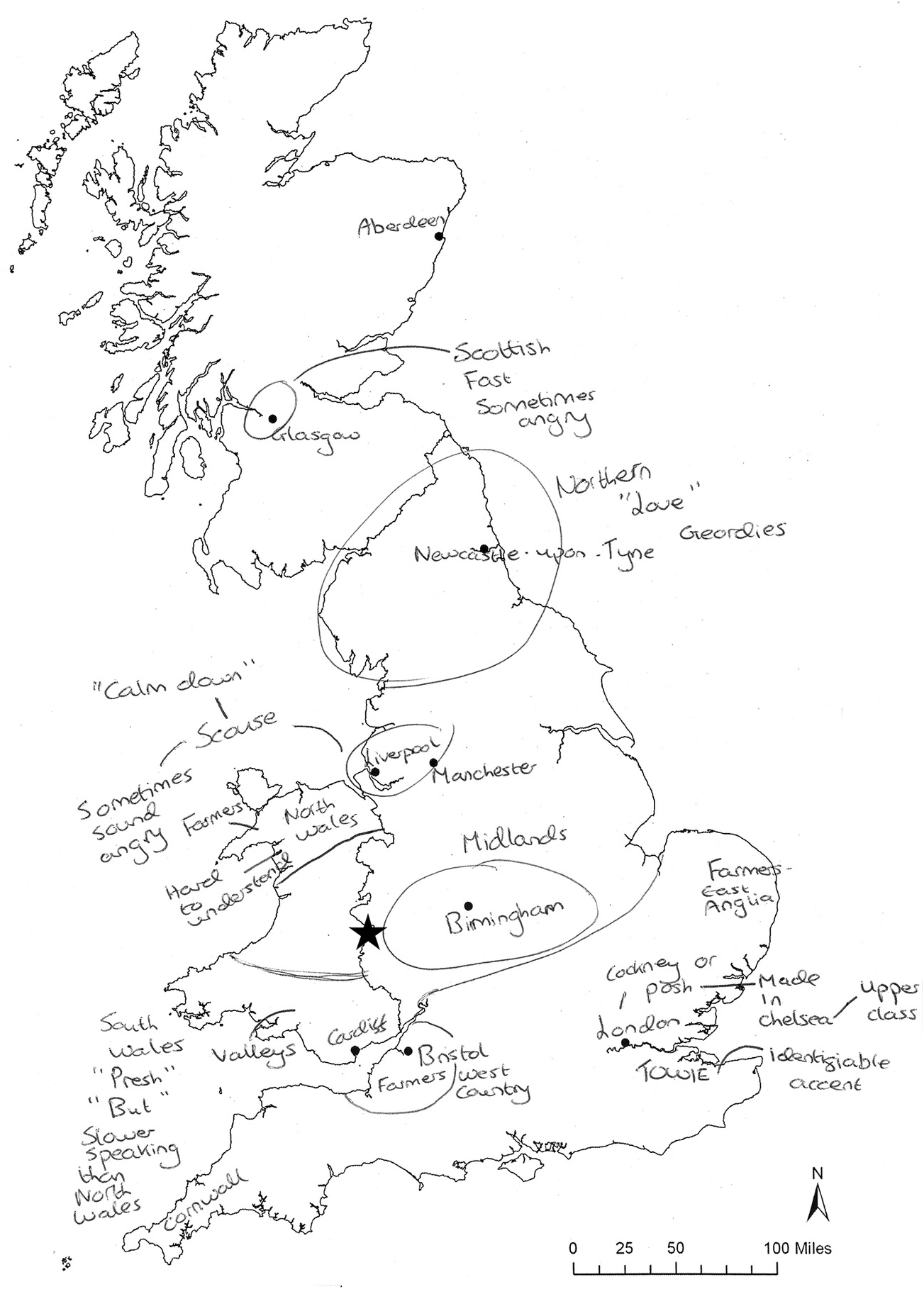 percepční dialektologie
např. Preston (2017)
zaměřená na to, jak běžní mluvčí vnímají nářečí
odvětví tzv. laické/lidové lingvistiky (folk linguistics)
např. metody lokalizace mluvčího (voice placement) nebo "nakresli mapu" ("draw-a-map")
výhody: dostupnost, perspektiva z druhé strany
zdroj: https://www.cambridge.org/core/books/abs/language-and-a-sense-of-place
[Speaker Notes: Co to asi tak může být?
Dichotomie produkce-percepce
Jak byste řekli, že to může vypadat?
Co je laická lingvistika?
Získávání informací (explicitních, reflexivních) o jazyce od nelingvistů.
Jaké výhody může mít percepční dialektologie?
Dostupnost dat, odlišná perspektiva (co mluvčí vnímají?)
Jaké může mít naopak nevýhody?]
základní termíny
izoglosa:
[Speaker Notes: Co je varieta? Množina jazykových prostředků s podobnou sociální nebo teritoriální distribucí.
Neplést s variantou! - To je spíš prostředek.
Příklad variety: nářečí (teritoriální), slang (sociální).]
základní termíny
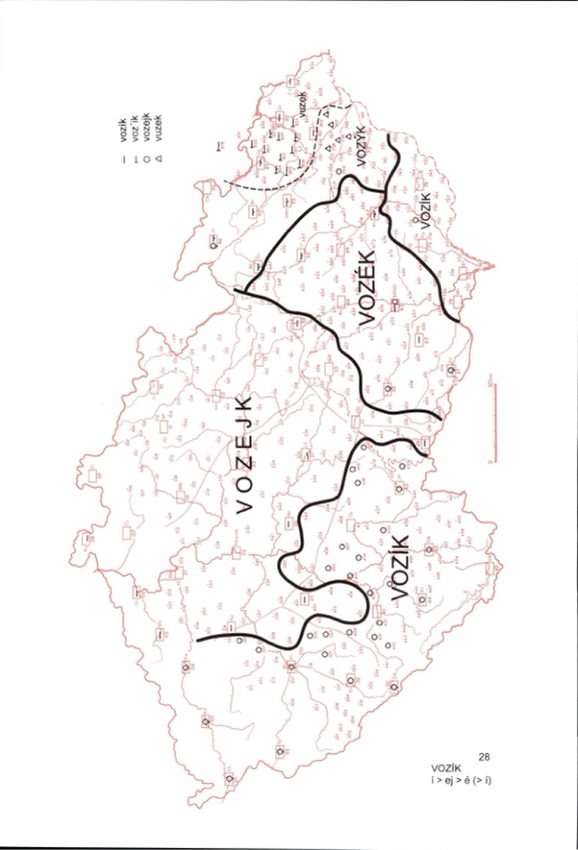 izoglosa: linie oddělující území výskytu nějakého prostředku
[Speaker Notes: Co je varieta? Množina jazykových prostředků s podobnou sociální nebo teritoriální distribucí.
Neplést s variantou! - To je spíš prostředek.
Příklad variety: nářečí (teritoriální), slang (sociální).]
základní termíny
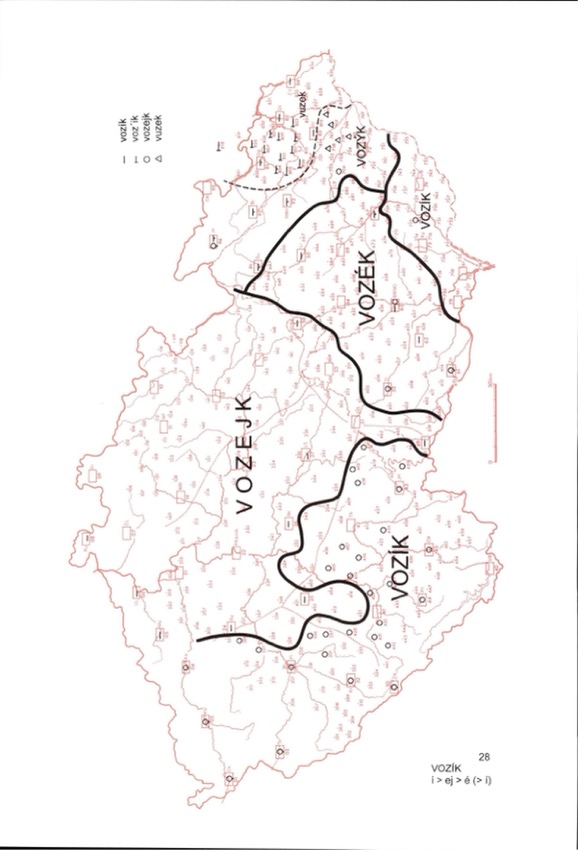 izoglosa: linie oddělující území výskytu nějakého prostředku 







svazek izoglos
[Speaker Notes: Co je varieta? Množina jazykových prostředků s podobnou sociální nebo teritoriální distribucí.
Neplést s variantou! - To je spíš prostředek.
Příklad variety: nářečí (teritoriální), slang (sociální).]
tradiční dialektologie
Český jazykový atlas
atlas nářečí češtiny
cílem je zachycení (mizející) regionální variace 
variace fonologická, morfologická, lexikální
Jan Balhar, Pavel Jančák a další
jazyková data z 60. a 70. let
starší mluvčí
NORM - „Non-mobile Older Rural Male speaker“ – imunní vůči jaz. změně
šest dílů (fonologie, morfologie, syntax, lexikum)
tradiční dialektologie
Český jazykový atlas
atlas nářečí češtiny
cílem je zachycení (mizející) regionální variace 
variace fonologická, morfologická, lexikální
Jan Balhar, Pavel Jančák a další
jazyková data z 60. a 70. let
starší mluvčí
NORM - „Non-mobile Older Rural Male speaker“ – imunní vůči jaz. změně
šest dílů (fonologie, morfologie, syntax, lexikum)
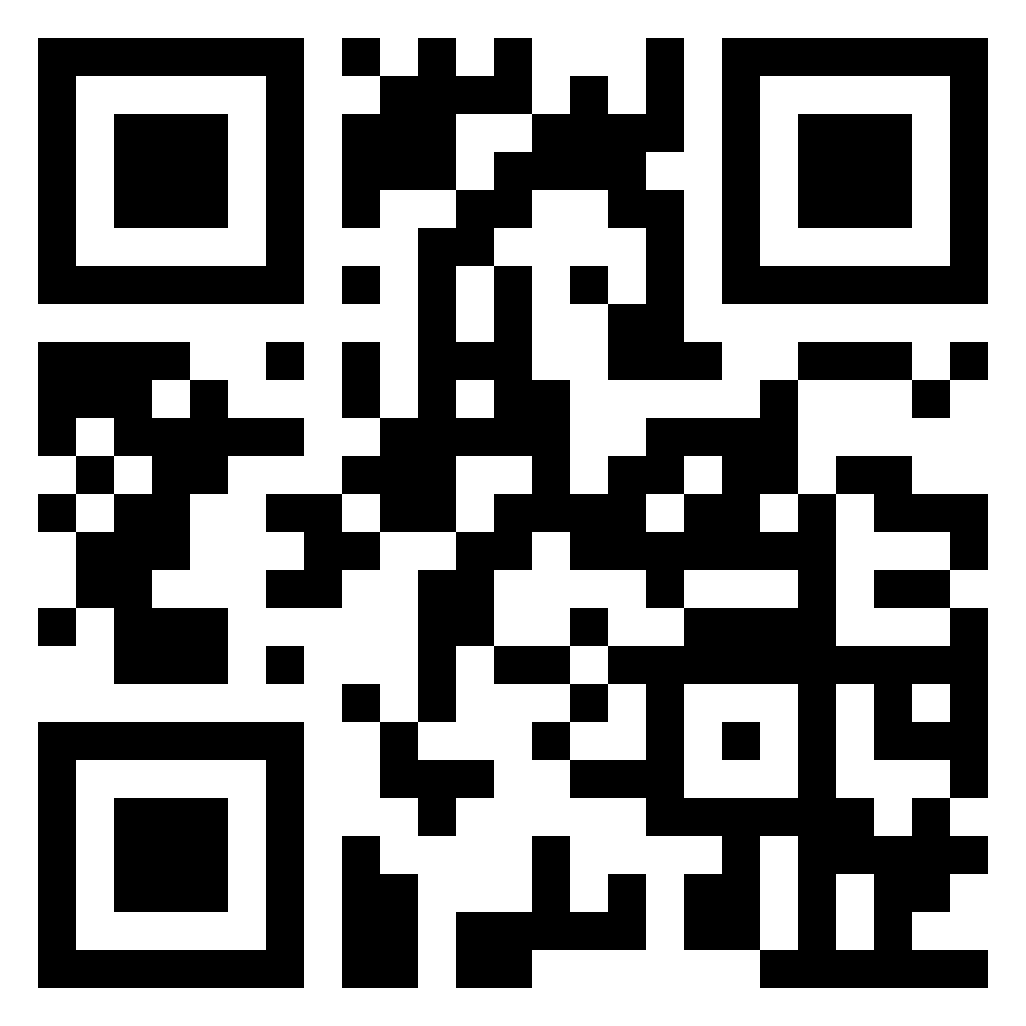 opakování
varieta
dialekt
varianta
izoglosa
percepční dialektologie
Konec
ČJA: https://cja.ujc.cas.cz/
Preston, D. R. (2017). Perceptual dialectology. The handbook of dialectology, 177-203.